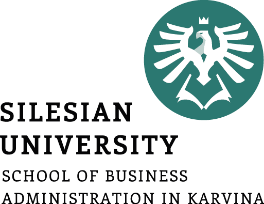 Nauka o podniku
-
Úvod do problematiky
Cílem přednášky je seznámit se s pojmy podnikatel, podnikání a podnik.
.
Ing. Tomáš Pražák, Ph.D.
Přednášející
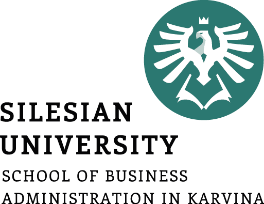 Podnikatel
různé úhly pohledu:
Ekonomie: osoba, která přináší zdroje, práci, suroviny a další aktiva do kombinací, které zvyšují jejich hodnotu.
Psychologie: osoba, která je poháněna několika vnitřními silami, které vytvářejí touhu něco získat nebo dosáhnout něčeho.
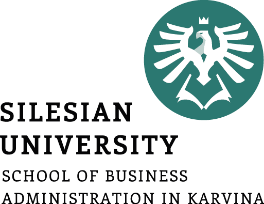 Sociologie: osoba, jejíž činnost určuje její sociální postavení a její působení přispívá k rozvoji společnosti
Právo (NOZ, § 420):  Kdo samostatně vykonává na vlastní účet a odpovědnost výdělečnou činnost živnostenským nebo obdobným způsobem se záměrem činit tak soustavně za účelem dosažení zisku, je považován se zřetelem k této činnosti za podnikatele.
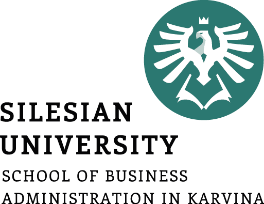 Podnikatel je člověk, který využívá příležitosti k podnikání, má nápad, podnikatelské zdroje, které je schopen účelně kombinovat, a je ochoten nést plnou odpovědnost a přiměřené riziko podnikání.
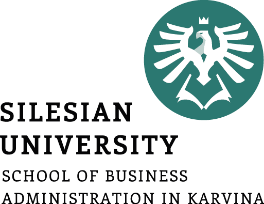 Podnikání
Různé přístupy:
Právo (živnostenský zákon, § 2): soustavná činnost provozovaná samostatně, vlastním jménem, na vlastní odpovědnost, za účelem dosažení zisku a za podmínek stanovených živnostenským zákonem. 
Podnikové hospodářství: proces, ve kterém je vytvářeno něco nové s novou hodnotou. Této tvorbě podnikatel věnuje nezbytný čas a úsilí s očekáváním výsledných finančních odměn, osobní spokojenosti a nezávislosti, a to za předpokladu, že přijme účetní, psychická a sociální rizika.
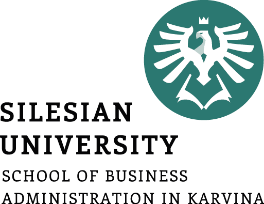 Podnik
Různé přístupy:
Právo (NOZ, §502): Obchodní závod je organizovaný soubor jmění, který podnikatel vytvořil a který z jeho vůle slouží k provozování jeho činnosti. 
Právo EU (Nařízení Komise 800/2008): každý subjekt vykonávající hospodářskou činnost, bez ohledu na jeho právní formu. K těmto subjektům patří zejména osoby samostatně výdělečně činné a rodinné podniky vykonávající řemeslné či jiné činnosti a obchodní společnosti nebo sdružení, která běžně vykonávají hospodářskou činnost.
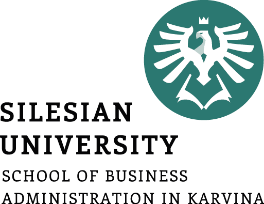 Klasifikace podniků
I. Podle hospodářských odvětví a sektorů
primární sektor:
prvovýroba
zdroje přímo z přírody
zemědělství, lesnictví, rybolov, těžební průmysl
sekundární sektor:
druhovýroba
zpracování výstupů vyprodukovaných prvovýrobou
strojírenství, textilní průmysl, potravinářský průmysl
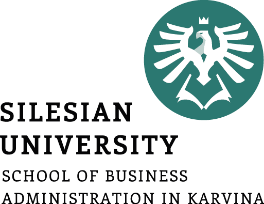 terciální sektor:
služby
obchodní, dopravní, bankovní, pojišťovací 
kvartální sektor:
věda a výzkum
inovační a vývojová centra, univerzity
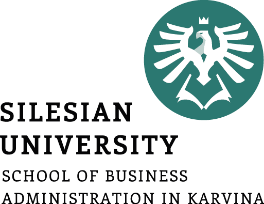 II. Podle druhů výkonů 
Statistical Classification of Economic Activities in the European Community (NACE)
výrobní podniky:
produkují hmotné produkty
průmyslové, těžební podniky, strojírenské podniky, podniky vyrábějící spotřební zboží
podniky poskytující služby:
např. obchod, doprava, finance, ubytování
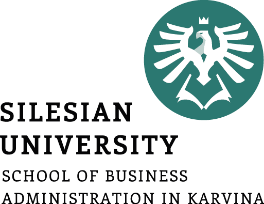 III. Podle způsobu zhotovování výrobků
Členění výrobních principů:
kusová výroba
hromadná výroba
sériová výroba
Členění podle výrobních způsobů:
proudová výroba
dílenská výroba
skupinová výroba
výroba na stanovišti
výrobní hnízdo
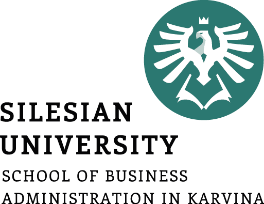 IV. Podle převládajícího výrobního faktoru
pracovně intenzivní podniky:
vysoký podíl mzdových nákladů na celkových výrobních nákladech
kapitálově intenzivní podniky:
velké množství dlouhodobého hmotného majetku, který váže velký objem kapitálu (elektrárny, těžební průmysl, …)
materiálově intenzivní podniky:
vysoký podíle nákladů na suroviny (potravinářský a chemický průmysl)
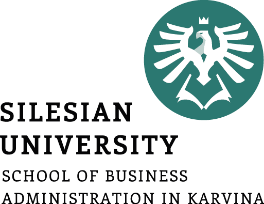 V. Podle velikosti podniku
mikro podnik
malý podnik
střední podnik
velký podnik
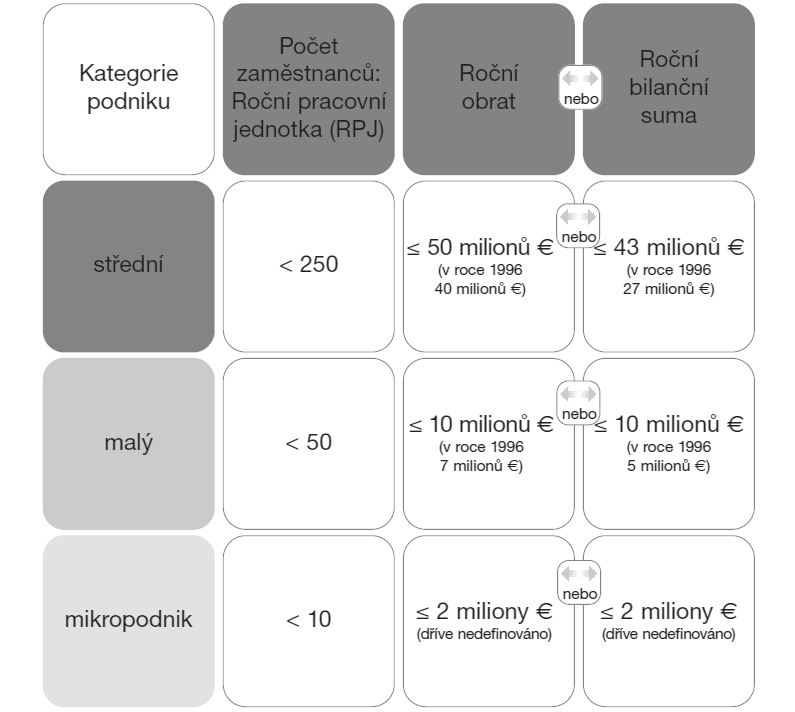 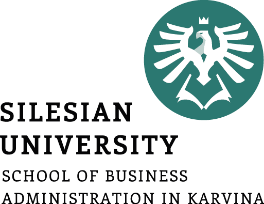 VI. Podle právní formy
volba právní formy vychází z odpovědí na řadu otázek, např.: 
Ručí vlastník celým svým majetkem nebo ne?
Kdo je oprávněn podnik řídit?
Kdo může podnik založit?
Jaká je administrativní náročnost?
Jaké jsou nároky na vstupní kapitál?
Kdo se bude dělit o zisk?
Jaké je daňové zatížení?
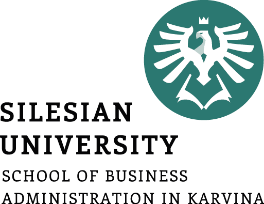 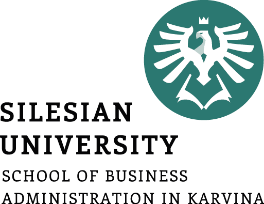 Cíle podniku a jejich tvorba
každý podnik sleduje svůj jasně určený cíl
cíl se u jednotlivých podniků liší
volba a způsob stanovení cílů ovlivňuje řada faktorů:
obor podnikání
situace na trhu
umístění podniku
forma podnikání
organizační struktura
počet a struktura zaměstnanců
kapitálová struktura
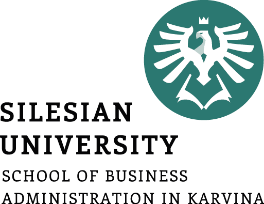 primární cíl vs. sekundární cíle - hierarchie cílů 
celopodnikový cíl se rozkládá na dílčí cíle v rámci jednotlivých podnikových oblastí 
cíle krátkodobé (do 1 roku), střednědobé (1-3 roky) a dlouhodobé
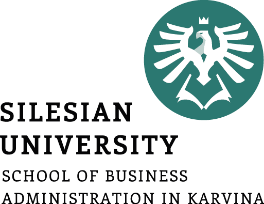 komplementární cíle – dosahování jednoho cíle vede k dosahování cíle druhého, např. snižování celkových nákladů obvykle vede ke zvyšování výsledku hospodaření
konkurenční cíle – vyšší míra splnění jednoho cíle vede k nižšímu splnění druhého cíle
protikladné cíle – dosažení jednoho cíle vylučuje dosažení druhého cíle
indiferentní cíle – plnění jednoho cíle nemá vliv na plnění ostatních cílů
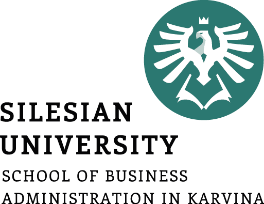 ekonomické cíle:
výkonové cíle – např. objem výroby, podíl na trhu,
finanční cíle – např. míra likvidity, rentability, zhodnocení investic, 
výsledkové cíle – např. plánované výnosy, náklady, cash-flow.
cíle technické – jsou orientovány na vývoj a zavedení nových výrobků, nové technologie, inovace,
cíle sociální – souvisí s okolím podniku
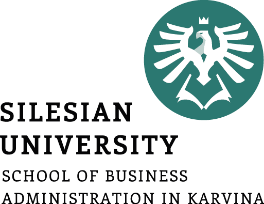 všechny cíle by měly splňovat podmínky SMART resp. SMARTER:
S – Specific (specifické, konkrétní cíle)
M – Measurable (měřitelné cíle)
A – Achievable/Acceptable (dosažitelné/přijatelné cíle)
R – Realistict (realistické cíle)
T – Time Specific (časově sledovatelné)
E –  ecology popř. evaluate (ekologický nebo hodnotitelný) a
R – revisit, tj. průběžně hodnocený, revidovaný
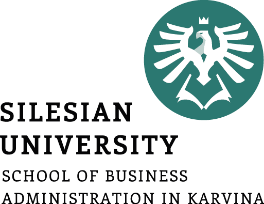 Majetková a kapitálová struktura podniku
majetek podniku nutný k realizaci podnikatelské činnosti:
výrobní zařízení
materiál
dopravní a manipulační prostředky
ochranné pomůcky
budovy, pozemky aj.
zdroje financování majetku
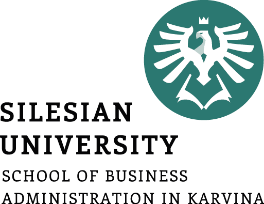 Identifikace majetkové a kapitálové struktury

jeden ze základních faktorů umožňujících plynule hodnotit finanční zdraví firmy
nedílná součást průběžného vedení podnikových aktivit a cyklicky prováděných analýz výkonnosti firmy
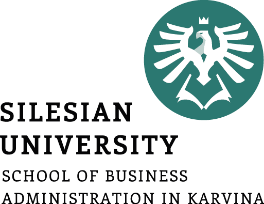 Majetek podniku - aktiva
dlouhodobý majetek:
plní svou funkci minimálně jeden rok
dlouhodobý nehmotný majetek:
SW
patenty
nehmotné výstupy výzkumu a vývoje
licence
autorská práva
obchodní značka firmy aj.
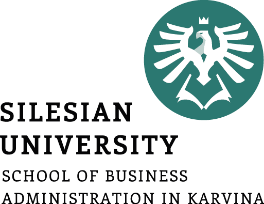 dlouhodobý hmotný majetek (pořizovací cena vyšší než 80 000 Kč):
movitý majetek:
stroje
výrobní zařízení
dopravní prostředky
inventář
nemovitý majetek:
budovy
výrobní haly
pozemky
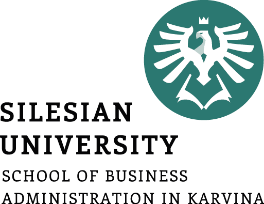 dlouhodobý finanční majetek:
akcie jiných podnikatelských subjektů (podíly v jiných podnicích)
cenné papíry, které mají charakter dlouhodobých investic
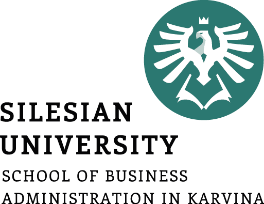 krátkodobý (oběžný) majetek:
jeho přeměna v cyklu: materiál → rozpracována výroba → hotové výrobky → pohledávky → peníze je kratší než jeden rok:
zásoby : 
základní vstupní materiál a suroviny 
polotovary 
nedokončená výroba
hotové výrobky
pomocné a provozní látky
náhradní díly 
obaly aj.
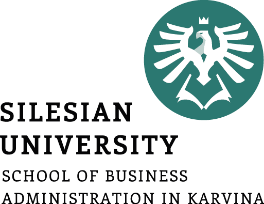 pohledávky:
 neuhrazené finanční částky dle faktur za výrobky (služby) dodané odběratelům
krátkodobý finanční majetek:
hotovost v pokladně
peníze na běžném účtu u banky
ceniny
šeky
cenné papíry určené ke krátkodobému obchodování
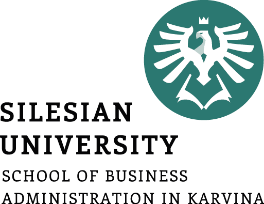 Koloběh oběžných aktiv
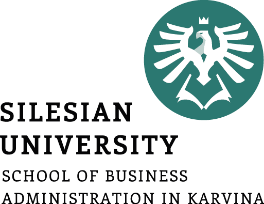 Majetková struktura podniku
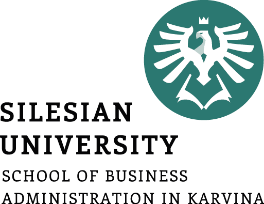 Zdroje krytí majetku – kapitál - pasiva
vlastní kapitál:
základní kapitál:
peněžité i nepeněžité vklady společníků do společnosti
fondy ze zisku 
nerozdělený výsledek hospodaření z minulých let
výsledek hospodaření běžného účetního období
kapitálové fondy
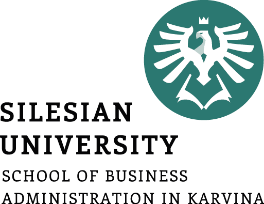 cizí kapitál:
krátkodobý cizí kapitál:
krátkodobé bankovní úvěry
závazky z obchodního styku
zálohy přijaté od odběratelů
závazky vůči zaměstnancům
daňové závazky
dlouhodobý cizí kapitál:
dlouhodobý bankovní úvěr
podnikové dluhopisy
dlouhodobé leasingové závazky
dlouhodobé přijaté zálohy
rezervy
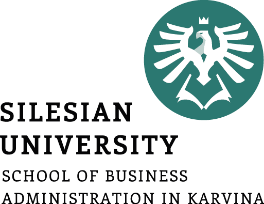 Struktura kapitálu
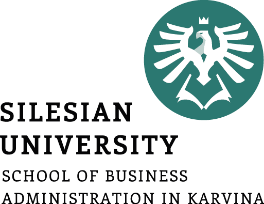 Základní účetní výkazy

Rozvaha (bilance)
Výsledovka (výkaz zisku a ztráty)
Výkaz Cash flow
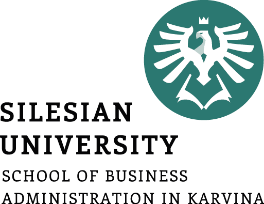 Rozvaha (bilance)
výkaz, který je sestaven z majetkových a kapitálových položek
poskytuje informace pro řízení podniku
bilanční princip: výše aktiv = hodnota pasiv
počáteční rozvaha
konečná rozvaha
Rozvaha ve zjednodušené formě
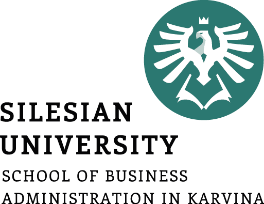 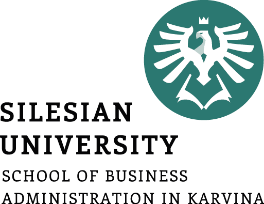 Příklad: Z následujících účetních položek sestavte rozvahu podniku Perpetum, a. s.:
Dlouhodobý hmotný majetek 		5 200 000 Kč
Zásoby					2 800 000 Kč
Pohledávky z obchodního styku		1 900 000 Kč
Základní kapitál				4 000 000 Kč
Závazky z obchodního styku		2 300 000 Kč
Bankovní úvěry				3 600 000 Kč
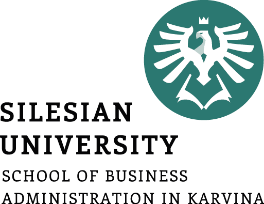 Řešení:
Počáteční rozvaha podniku Perpetum, a. s.
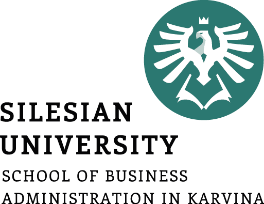 V průběhu sledovaného měsíce se uskutečnily tyto hospodářské operace:
bezhotovostní prodej tiskařského lisu (dlouhodobý majetek) v hodnotě 1 400 000 Kč (splatnost 30 dnů)
nákup materiálu za 200 000 Kč (splatnost 25 dnů)
Sestavte počáteční a konečnou rozvahu.
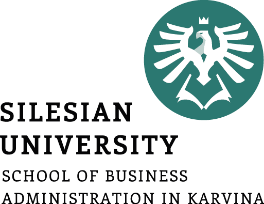 Konečná rozvaha podniku Perpetum, a. s.
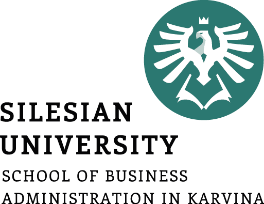 Výkaz zisku a ztrát
udává přehled o výsledku hospodaření podniku (jaká je finanční výkonnost podniku) za určitý časový interval
porovnává náklady a výnosy:
levá strana - náklady
pravá strana – výnosy
rozdíl mezi výnosy a náklady se označuje jako výsledek hospodaření (VH)
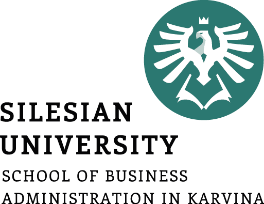 Výkaz cash flow
srovnává bilanční formou zdroje tvorby peněžních prostředků (příjmy) s jejich užitím (výdaji) za určité období
slouží k posouzení skutečné finanční situace
odpovídá na otázku „Kolik peněžních prostředků podnik vytvořil a k jakým účelům je použil?“
Děkuji za pozornost 